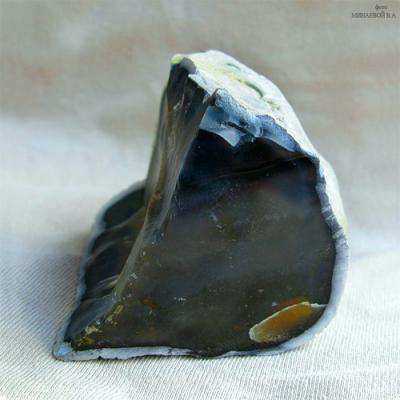 Силіцій
Характеристика елемента та утворених ним сполук, кругообіг елемента в природі
0
28
+14
Періодична система хімічних елементів Д.І.Менделєєва
Періоди
Ряди
Групи елементів
I
II
III
IV
V
VI
VII
VIII
1
1
2
2
3
3
Si
4
4
5
5
6
7
6
8
9
7
10
Хімічні властивості
Кремній – полімер, в реакції вступає тільки при нагріванні. На відміну від вуглецю не реагує з воднем, але з’єднується з галогенами:
                                                               Si+2Mg      Mg2Si (Si – окисник)
                        
                Si+O2      SiO2
              Si+2Cl2      SiCl4    (Si – відновник)
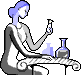 Характеристика сполук Силіцію
SiO2 – тугоплавкий і хімічно малоактивний, при звичайних температурах. З водою не реагує, свої кислотні властивості проявляє в реакціях з лугами, основними оксидами і деякими солями, які проходять з достатньою швидкістю при підвищених температурах:
2NaOH+SiO2=Na2SiO3+H2O
Na2CO3+SiO2=Na2SiO3+CO2
З кислотами SiO2 не реагує, виняток складає плавикова кислота: 
SiO2+4HF=SiF4+2H2O.
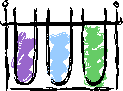 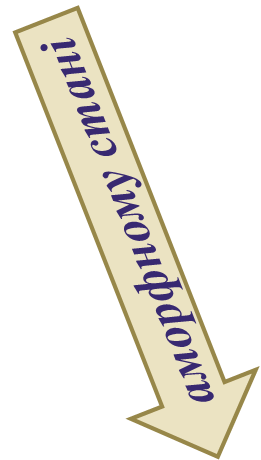 піску
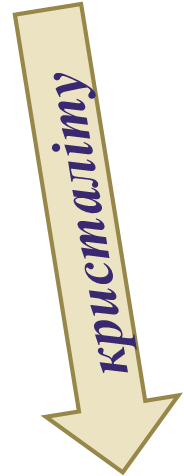 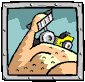 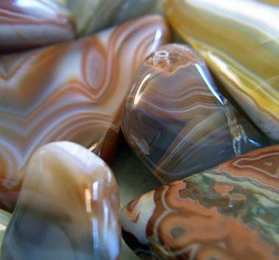 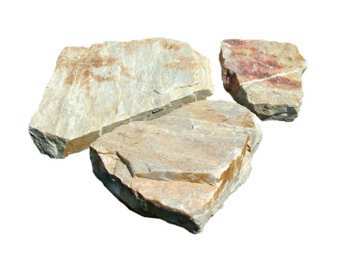 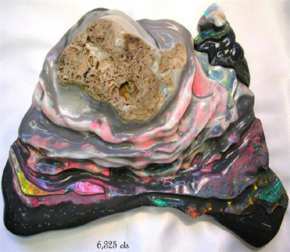 опал
агат
Силікатні матеріали
цегла
цемент
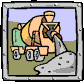 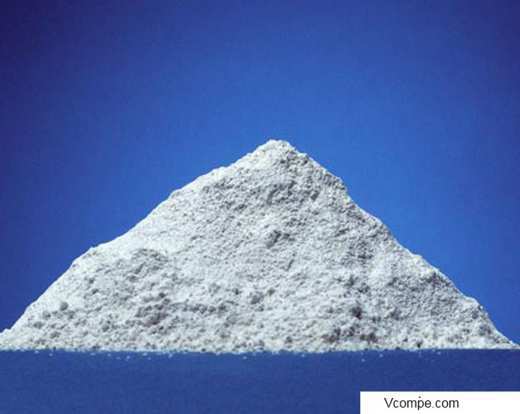 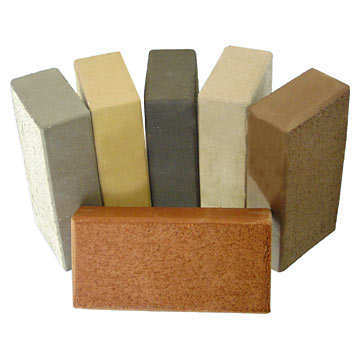 рідке скло
кварцовий пісок
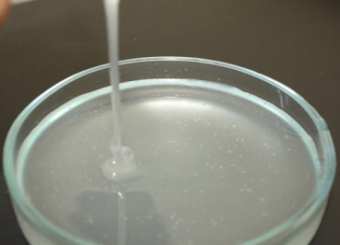 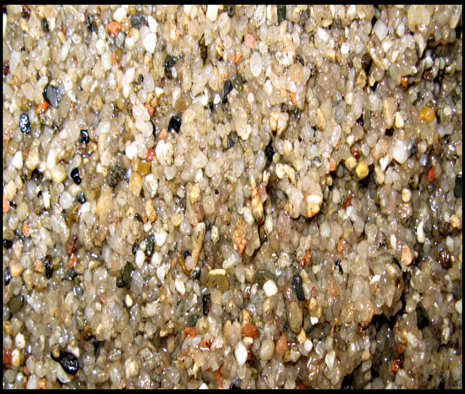 Силікатні матеріали
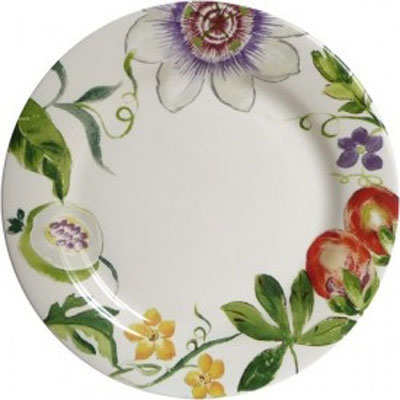 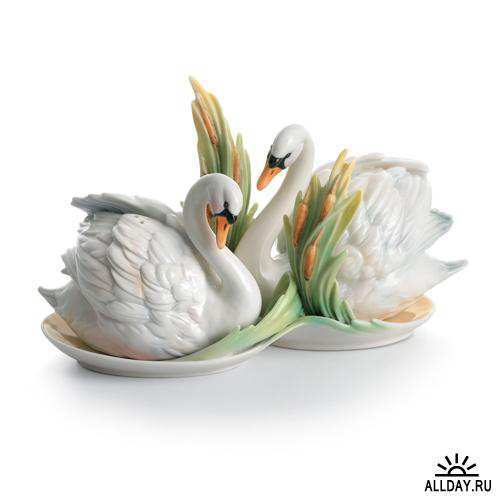 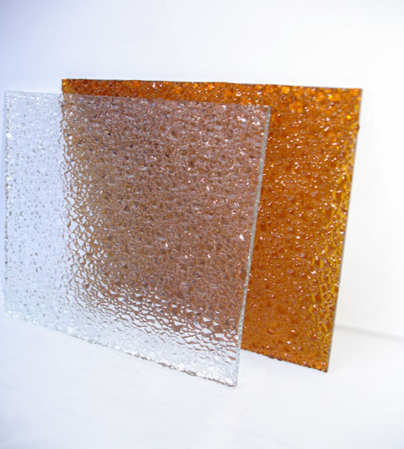 фаянс
фарфор
скло
Силіцій в природі
Si
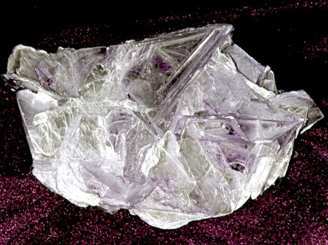 слюда
Силікати 
алюмосилікати
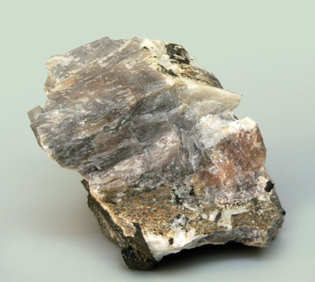 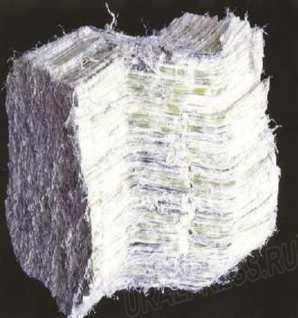 нефелін
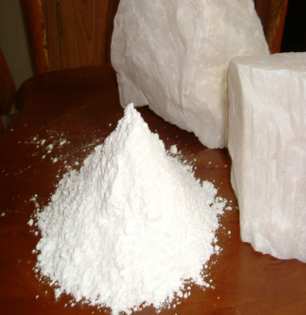 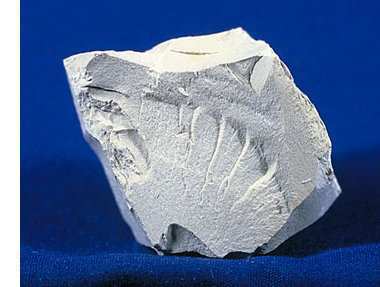 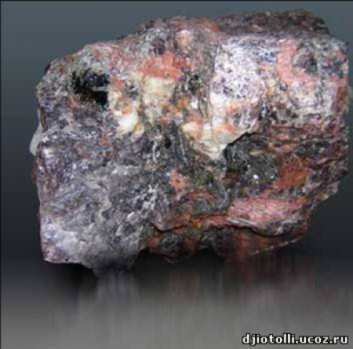 азбест
тальк
каолін
польовий шпат
Si
Рослинні організми
Тваринні організми
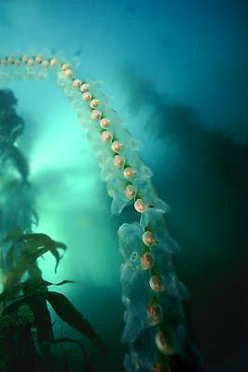 скелет
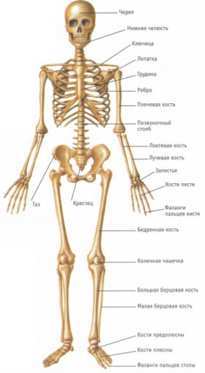 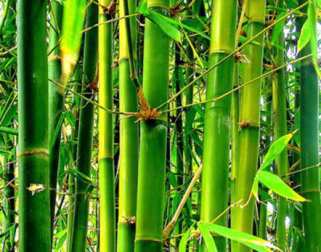 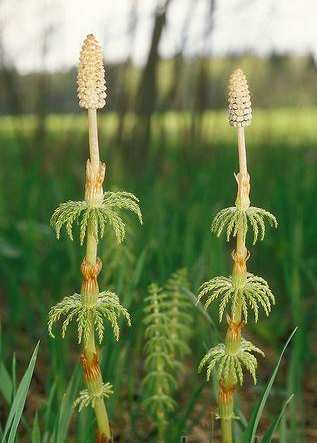 планктонні
водорості
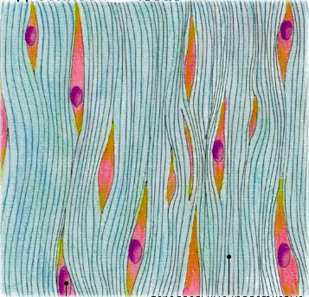 бамбук
сполучна
тканина
хвощ